“Approved for Public Release”
National Industrial Security Program Policy Advisory Committee (NISPPAC)

NISPPAC Industry Updates
December 2021 Update
“Approved for Public Release”
Industry’s Role on the NISPPAC
NISPPAC 101
The NISPPAC was created 8 Jan 93, by Executive        Order 12829, “NISP" Functions: 
Advise the Chair of the Committee (ISOO, Director)               on all NISP policies, including recommending changes 
Serves as a forum to discuss policy issues in dispute.
Comprised of 16 government and 8 industry members
Two new industry members elected annually
Nominations by current industry NISPPAC & MOU members
Meets publicly at least twice a year
Creates Working Groups covering several NISP topic areas
Industry members represent ALL NISP companies (Small, Medium, Large, FFRDC/UARC, etc.) and not their own self-interest or company interest
Industry members are skilled in NISP Functions
2
Who We Are
NISPPAC Members
For the most up to date member listing, refer to archieves.gov/isoo.oversight-groups/nisppac
3
Industry NISPPAC Efforts=2 Years
Strategic Industry NISPPAC Priorities
UNITING INDUSTRY’S VOICE
WORKING NISP ISSUES THROUGH FORMAL CHANNELS FOR IMPROVEMENT ACCOUNTABILITY
Current NISPPAC Working Groups
Sub-Working Groups
Sub-Working Groups
Sub-Working Groups
NISPOM Rule, 32 CFR, Part 117
Key Changes-How does it impact your company?
SMO Duties-applies to 100% of Cleared Companies
Incorporation of SEAD 3 reporting requirements-applies to 100% 
TS Accountability- applies to less than 100 Cleared Companies
IDS Installation- applies to Cleared Companies that have IDS
Safeguarding-applies to less than 4000 of Cleared Companies
Classified Information Retention-applies to 100% Companies that have safeguarding 
Section 842 Public Law 115-232-Gov’t-Foreign Companies w/Proscribed Information
Two Types of Limited FCLs-Gov’t
Granting FCLs-Gov’t
Tools
List of major changes in the preamble of the Rule
Cross Reference Tool
CDSE Webinar and Other Engagements
DCSA updating tools, oversight guidance/rating system and NISP systems 
CSAs provided their NISPOM implementation plans at the April Public NISPPAC Mtg
Recommendations for Industry
ISL are not stand alone, READ and KNOW the POLICY 
Make informed decisions
Use available tools
Ask for help/send in compliance interpretation concerns
WHAT ELSE REQUIRES FURTHER CLARIFICATION/GUIDANCE?
7
National Level Policy Updates
SEADs-ODNI
Draft DoD Security Acquisition Regulation
ISLs (not stand-alone documents) 
SEAD 3- Adverse Information Reporting 
32 CFR, Part 117 
Usage of EPL List and Crosscut Shredders
Insider Threat
Top Secret Accountability
KMP Designation and SMO Training 
CUI/CMMC Implementation
GSA Announcement of Black Label Phase Out (Black and silver label)
Phase out of GSA approved security containers and Vault Doors manufactured prior to 1989-Phasing out from 1954-1989 
Over a period of 4 years starting as of October 1, 2024
8
Clearance Working Group
Industry NISP Priorities/Watch List 
NISPOM, 32 CFR, Part 117/SEAD 3 
Oversight-Compliance Updates from CSAs
What is reportable under SEAD 3?
SEAD 3 ISL-Foreign Travel
SMO training requirements
TWF 1.5 and 2.0
NBIS
Industry Requirements/Testing
Transition from DISS to NBIS
CV – 9/30 DNI Mandate
FCL process and Timelines (Metrics)
New Self-Inspection Handbook
DCSA Org Chart and Leadership Roles
Security-in-Depth
Insider Threat Working Group
Information Sharing 
Items known by the Govt and sharing to Industry
All Security relevant information
May Cyber EO requires information sharing across Govt

2. DRAFT SEAD 9, Trusted Workforce, Whistleblower

3. SEAD 3 ISL Self Reporting
Consolidated Reporting for multiple agencies
Reporting to CISA and ISRs?
Adverse Information Reporting 
 
4. Insider Threat Policy Implementation
How is the Govt measuring effectiveness?  
Consistent Roll out 
5.  Mandatory COVID Immunization
10
NISP System Working Group
Consists of 5 primary sub working groups

JPAS-DISS
Lead:  Jeremy Wendell

NBIS/e-APP
Lead:  Quinton Wilkes

NCCS
Lead:  Gregory Sadler and Amber Elliott

NISS
Lead:  Lisa Reidy

SWFT
Lead:  Jonathan Fitz-Enz

Other CSA Systems
eMass: Scott Taylor has been providing a liaison between the NISA working group and DCSA 
As the need arises for coordination of additional CSA systems
11
NISA Working Group
Increased NAO/RAO Collaboration
eMASS Package Workflow Enhancements (CY 22)
More transparent tracking of submissions/approval process
RMF Package Approval Timelines
SCA Triage
NISP Connection Process Guide
Moving Forward.. Industry Priorities?
12
Evolving NISPUnderstanding Impact to Industry
Alignment/Unity of Industry on the Basics 
Read/Understand the Policies
We don’t have to ask DCSA permission for everything!
Proactive Communication-Industry and Gov’t 
What can we expect from our CSA?
New/Bad Processes=New Industry Burden
Engagement at all levels but at the right level!
UTOPIA!!! Industry self ID issues & partner w/Gov’t-Don’t operate in Fear
Approach when things are not working well!
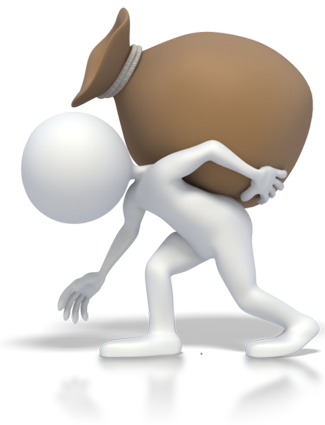 RMF
TWF 2.0
FOCI
DISS
CUI
Supply Chain
Insider Threat
CMMC
NIST 800-171
NCCS
13
Industry NISPPAC on the Web
https://classmgmt.com/nisppac.php
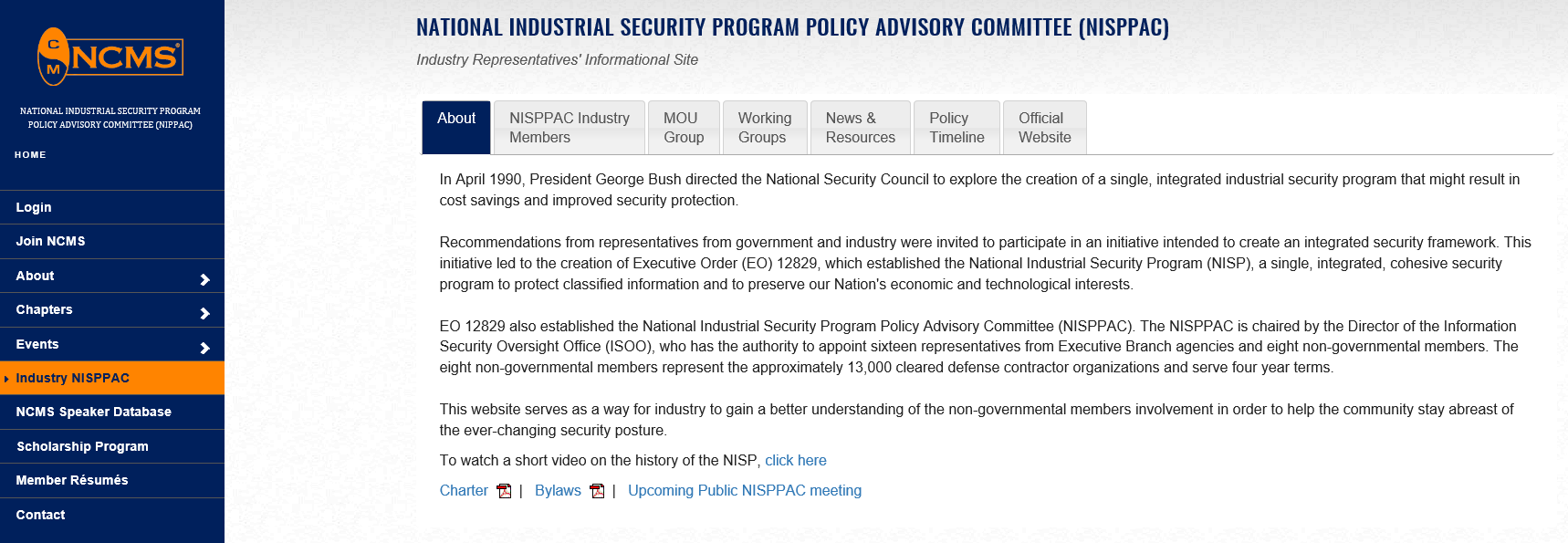 Industry NISPPAC by email
nisppacindustry@gmail.com
QUESTIONS
        ???